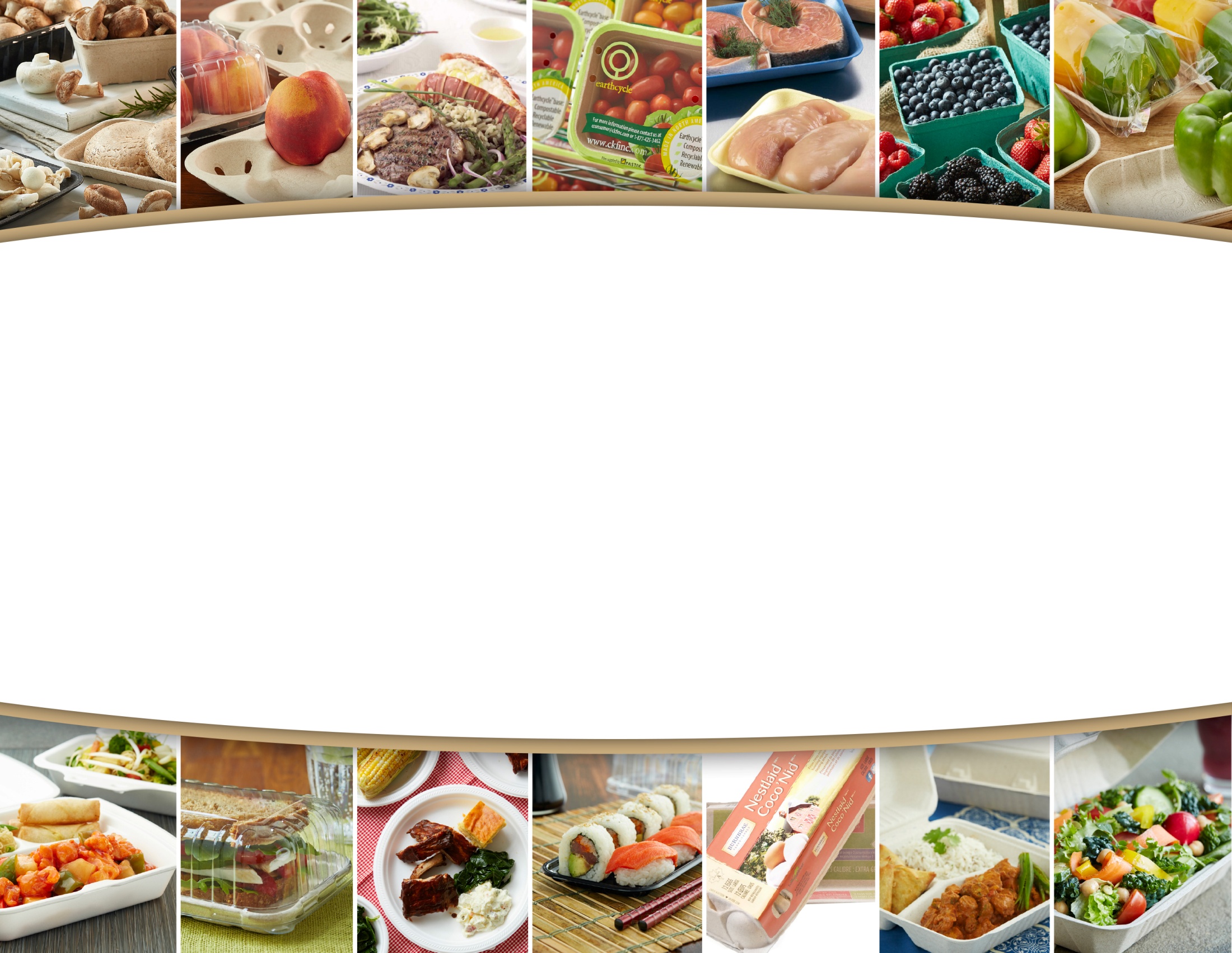 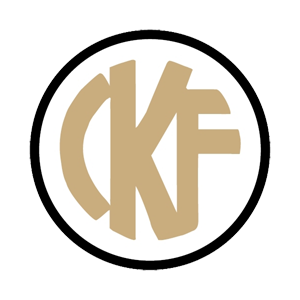 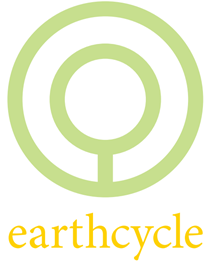 Earthcycle Packaging
Energy Review for PAC Global
PRESENTED TO: Andrew MacDonald ●   PRESENTED BY: Shannon Boase ●   DATE PRESENTED: 09/15/2023
60% Renewable Energy now, 80% by 2025
Approximately 59% of total energy usage is from renewable sources– wind and hydro-electric power
33% of total energy is from a hydro dam owned by CKF
Of the 67% energy we source from the grid, 40% is from wind
CKF is investing in independent wind technology with the goal to be 40% hydro, 40% wind and 20% grid by 2025
Private and Confidential
Carbon Footprint more than just Distribution
Analysis based on manufacture of pulp, conversion to packaging and onward distribution
Distribution to Europe accounts for approximately 5% of total carbon footprint for an Earthcycle package (road-ocean-road)
Inbound (road) logistics of virgin pulp from 350km is also 5% of total carbon footprint
Comparisons to our competitor, with manufacturing in Holland, needs to consider transport of virgin pulp from over 2,000 kms away, their energy and their production technology
Private and Confidential
Source: Anthesis Consultancy, 2022